Как солнышко ботинок нашло
Попова Н.В.
Рассмотри картинку
Давай поговорим о ней. 
Где гулял мальчик Коля, как ты думаешь?- Чего было много вокруг дома?- Почему Коля стоит в одном ботинке?- Как поступил Коля, когда заметил, что у него нет ботинка?- Как вы думаете, он нашёл его?
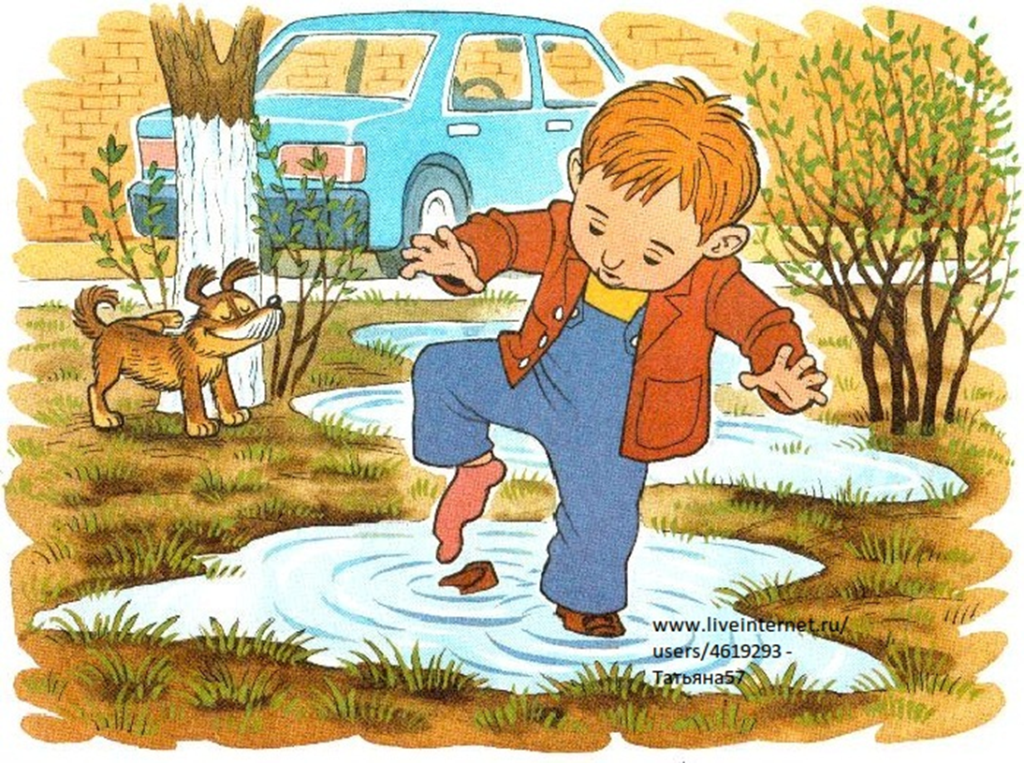 - Кому рассказал Коля о своей потере?- Кто стал искать ботинок после Коли?- А после бабушки?- Где Коля мог потерять ботинок?
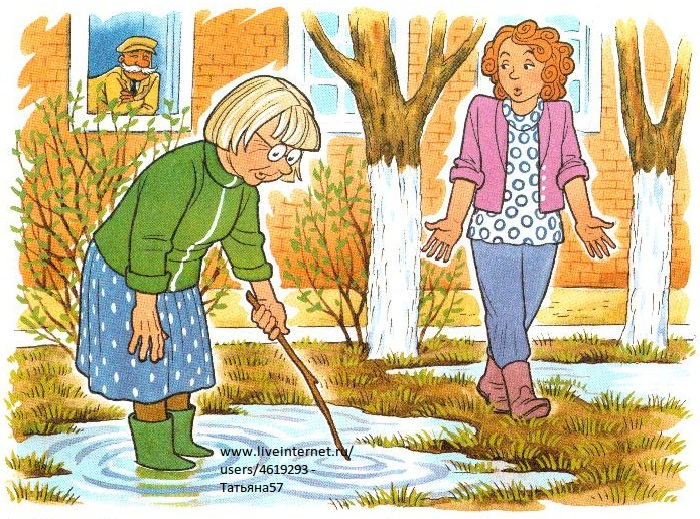 - Почему солнышко нашло ботинок, а все остальные нет?- Нужно ли поступать так, как поступил Коля?
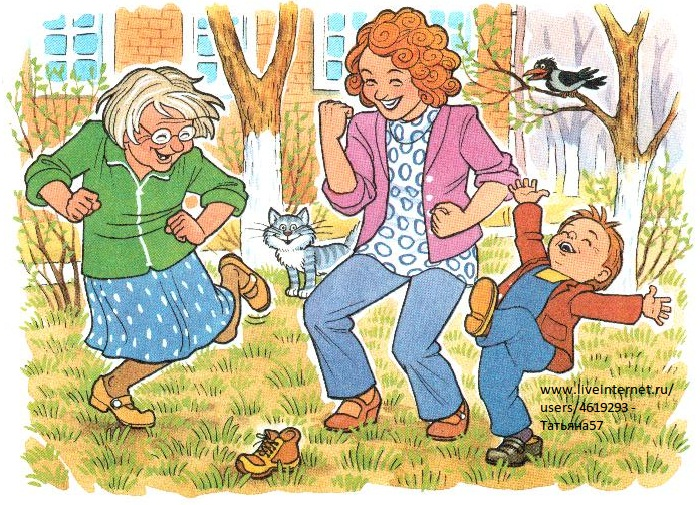 А теперь послушай, как это было на самом делеКак солнышко ботинок нашло
Однажды Коля вышел во двор погулять. Во дворе было много луж. Коле очень нравилось бродить по лужам в своих новых ботинках. И тут мальчик заметил, что на одной ноге у него нет ботинка. Стал Коля искать ботинок. Искал, искал, но так и не нашёл.
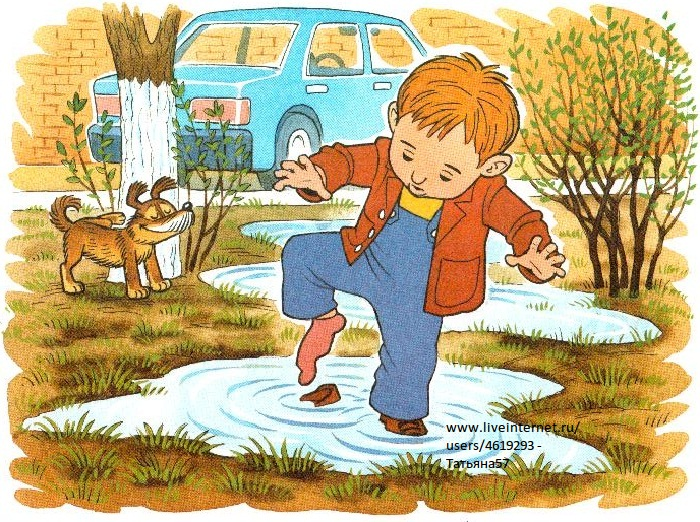 Пришёл он домой и рассказал всё бабушке и маме. Во двор отправилась бабушка. Искала, искала она ботинок, но так и не нашла. Вслед за бабушкой во двор вышла мама. Но и она не смогла найти ботинок.
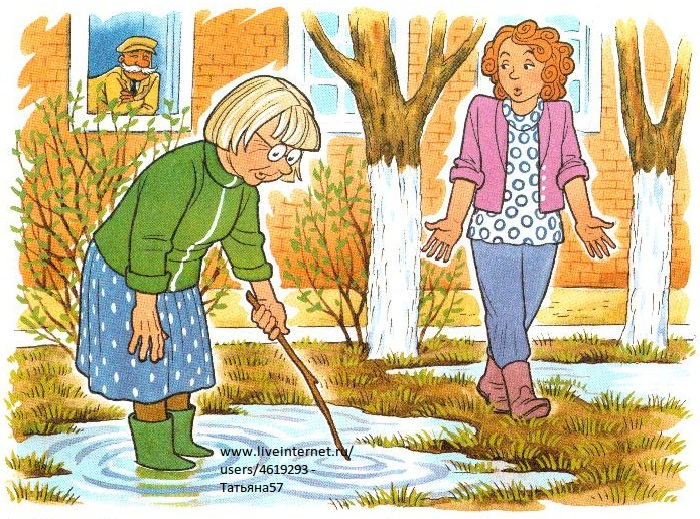 После обеда из-за туч выглянуло яркое солнышко, осушило лужи и нашло ботинок.
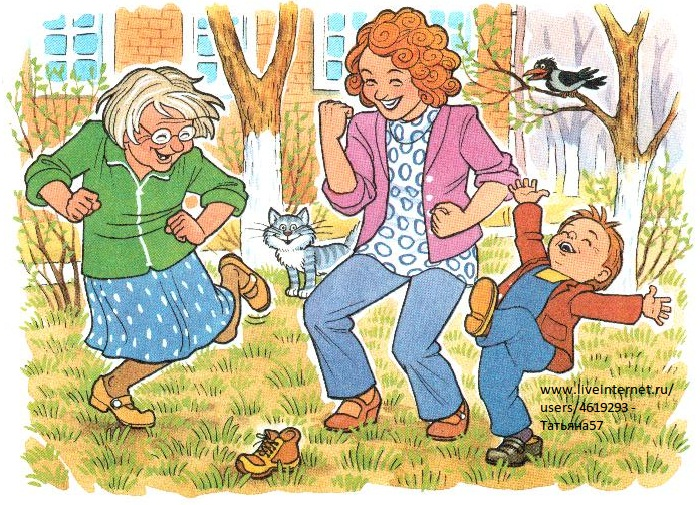 А теперь попробуй рассказать сам
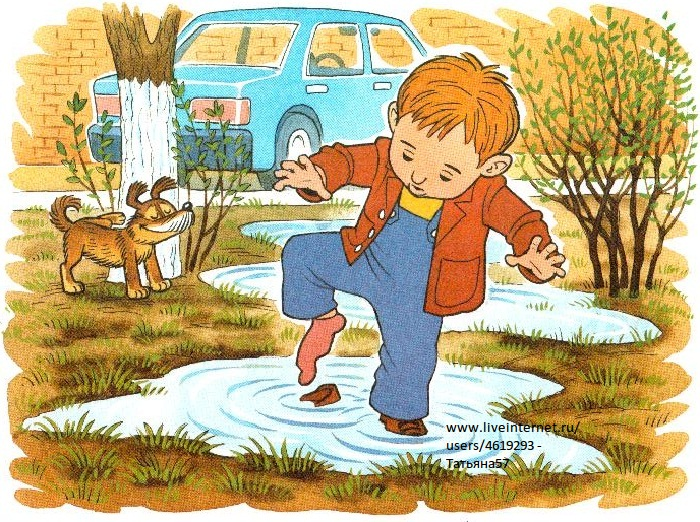 Пересказ
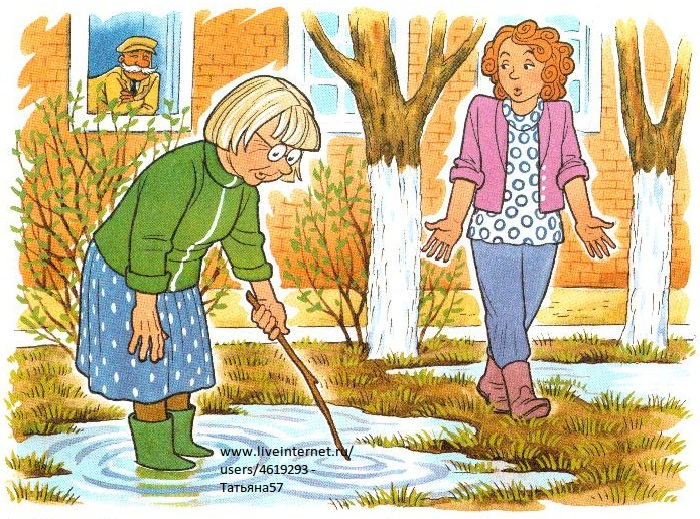 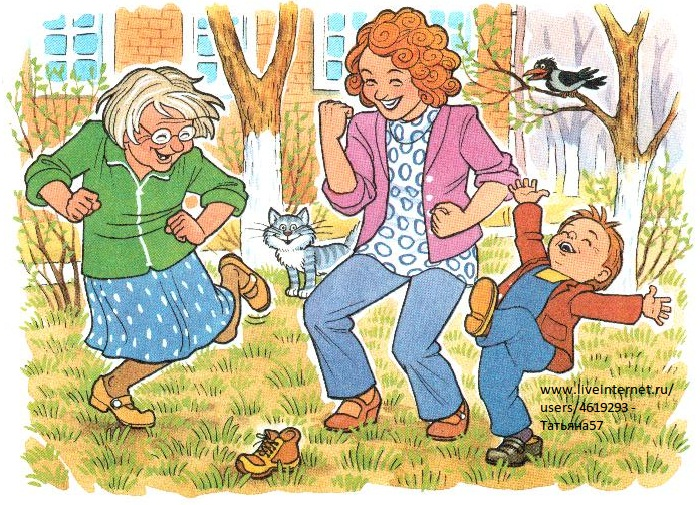 Материал взят на сайте
https://infourok.ru/sostavlenie-rasskaza-kak-solnishko-botinok-nashlo-po-serii-syuzhetnih-kartin-2986940.html